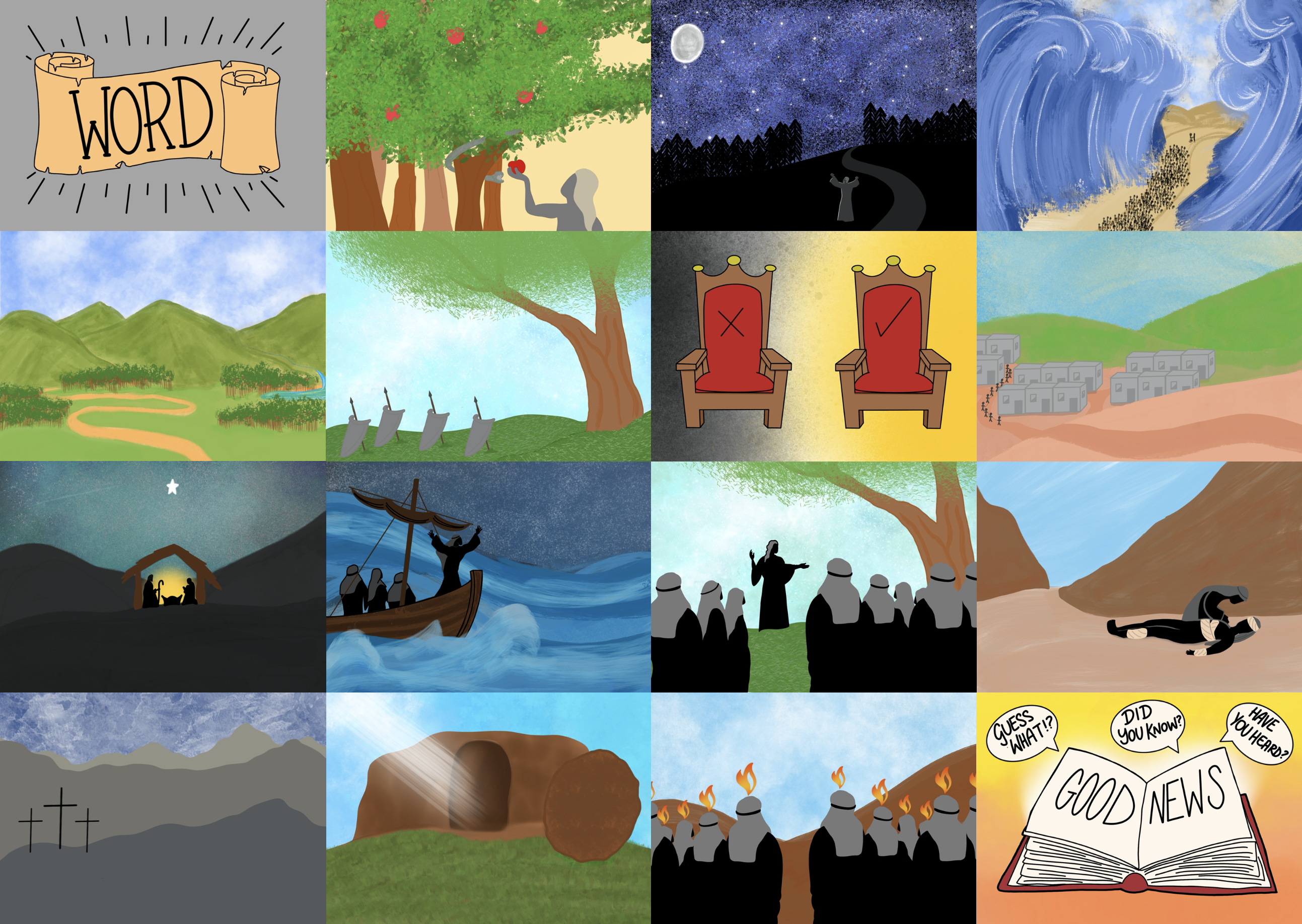 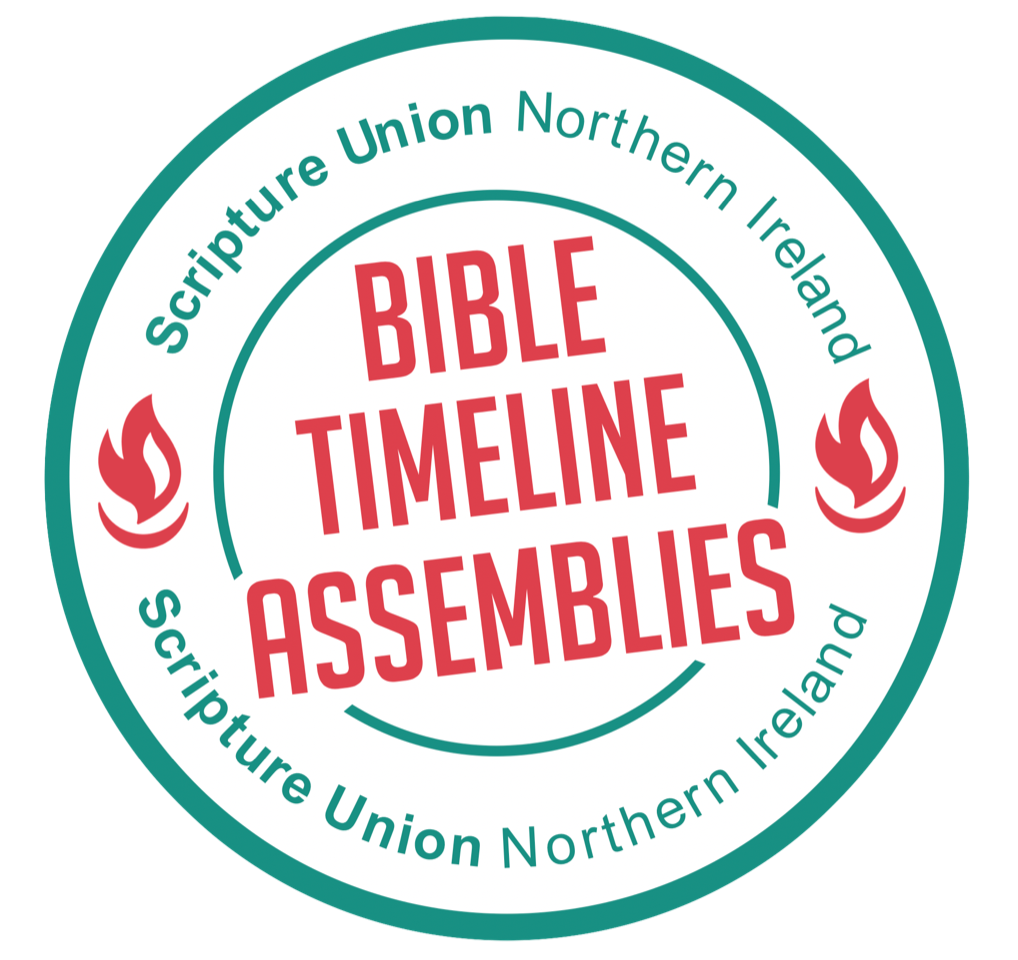 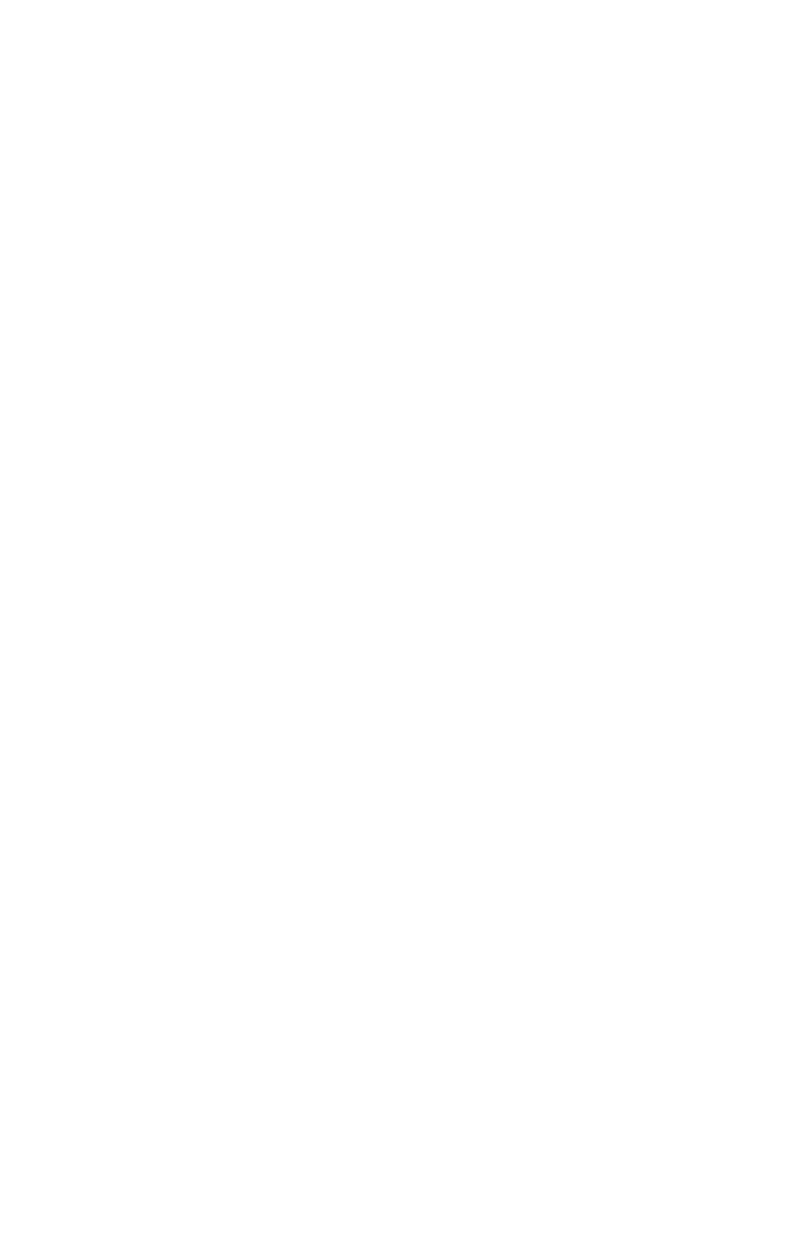 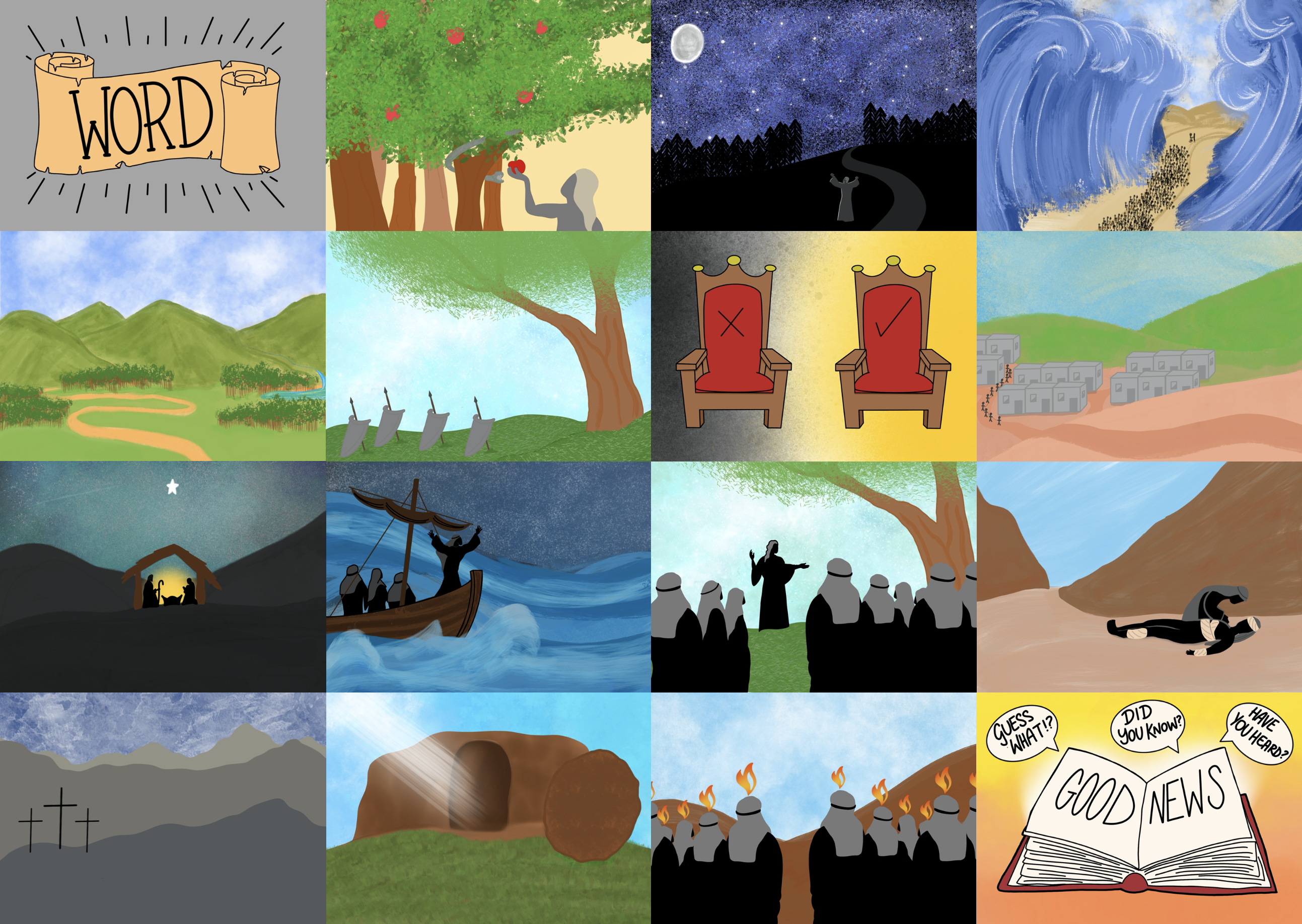 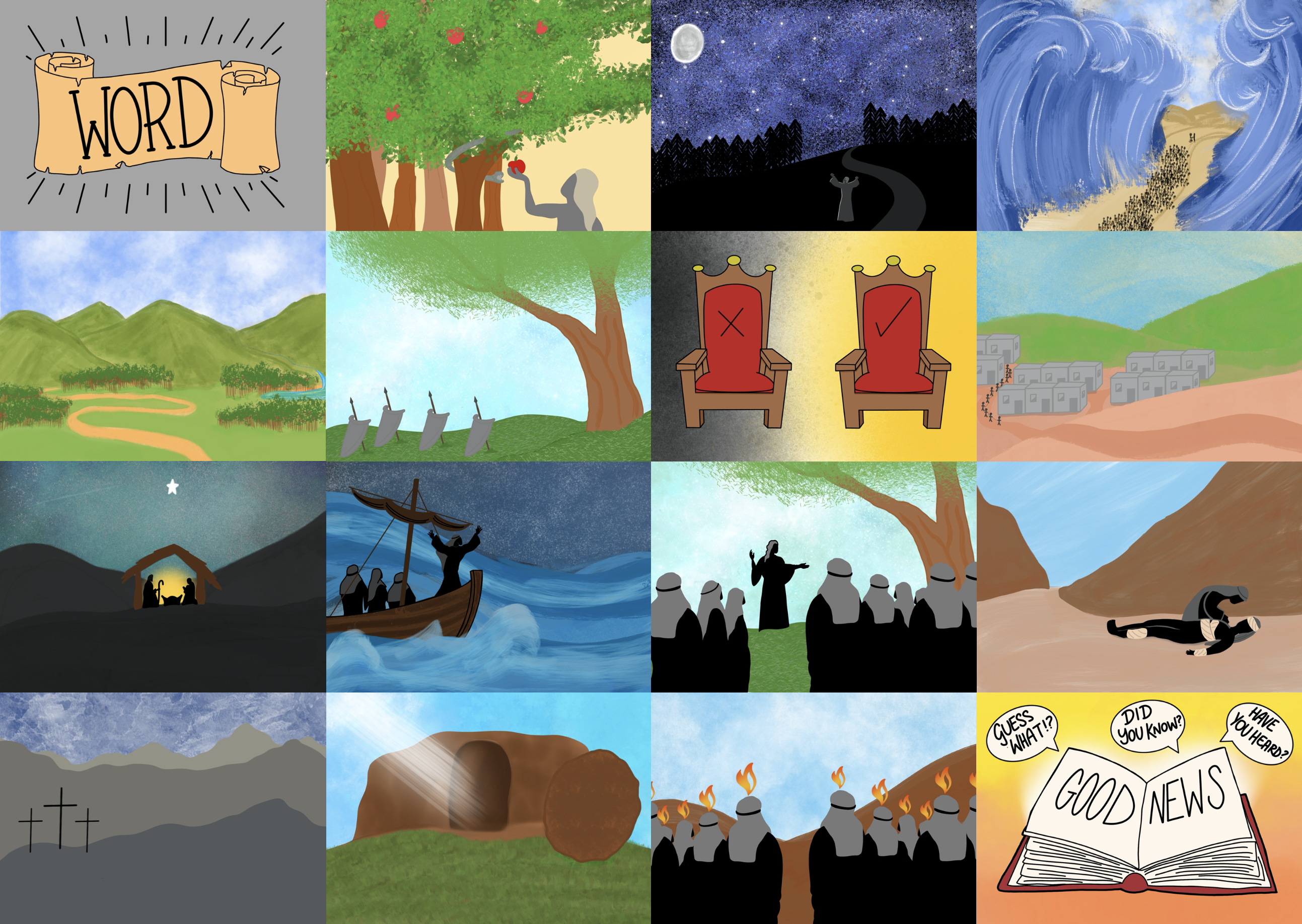 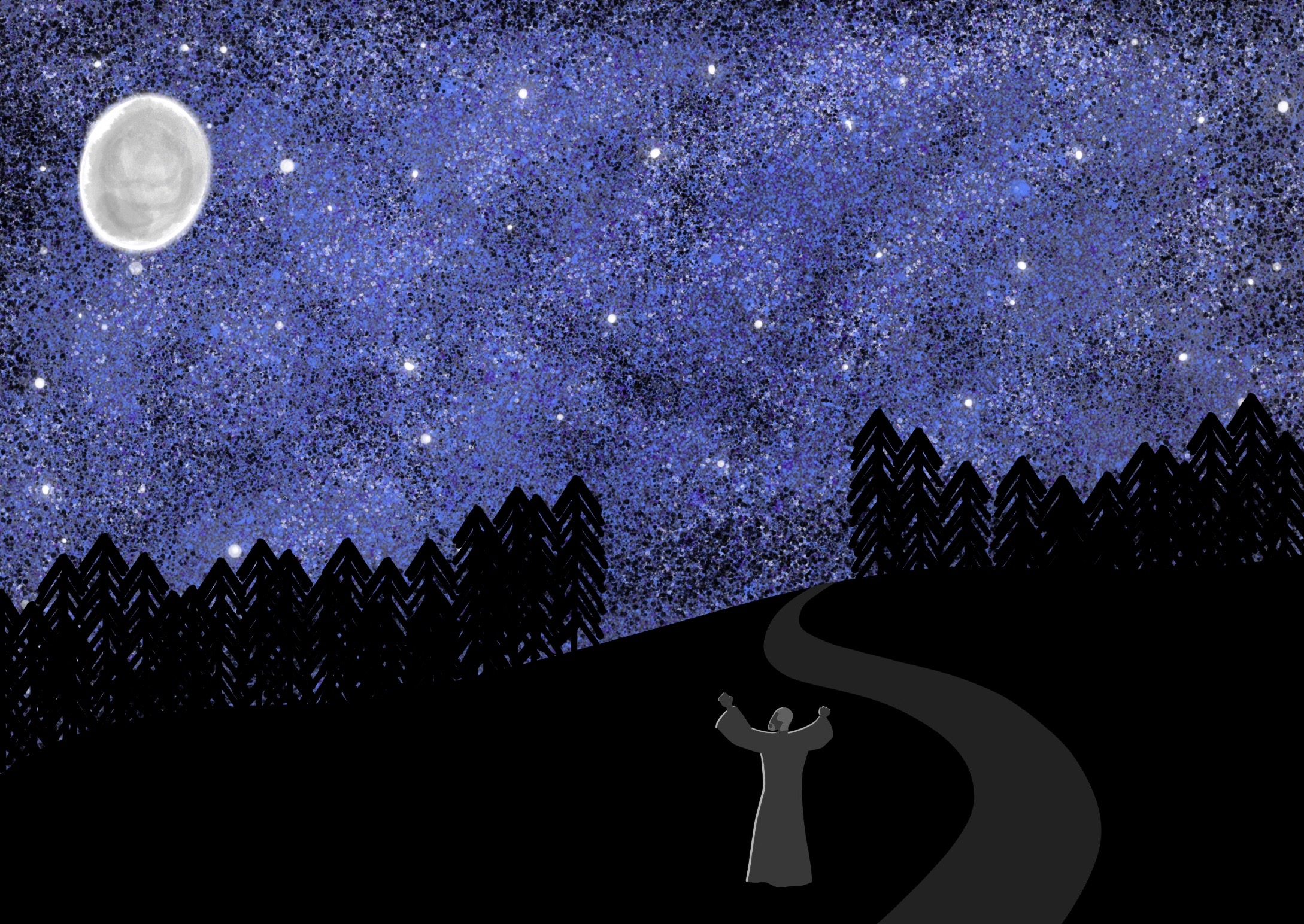 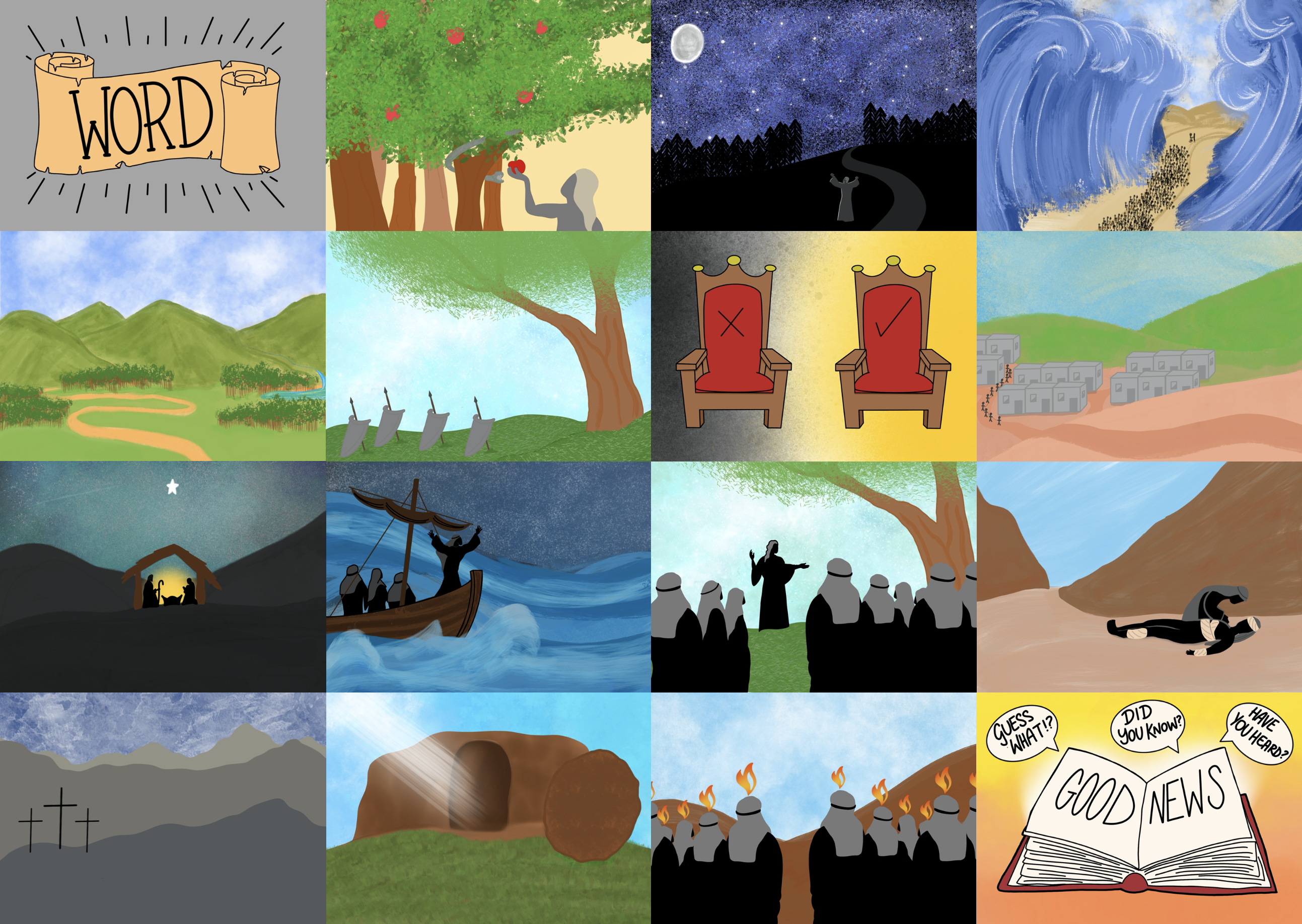 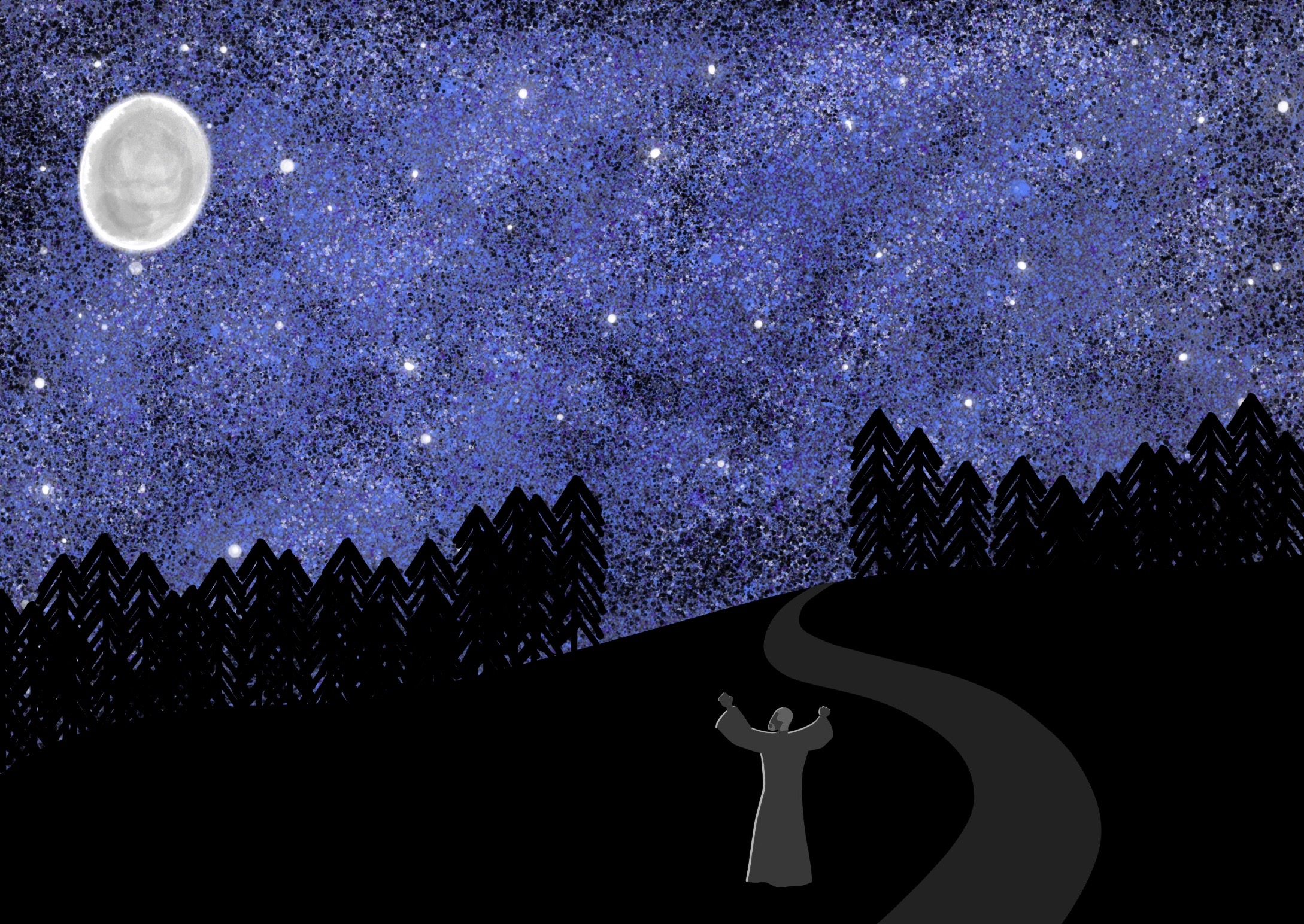 ...God gave Abraham's family a part in His plan.
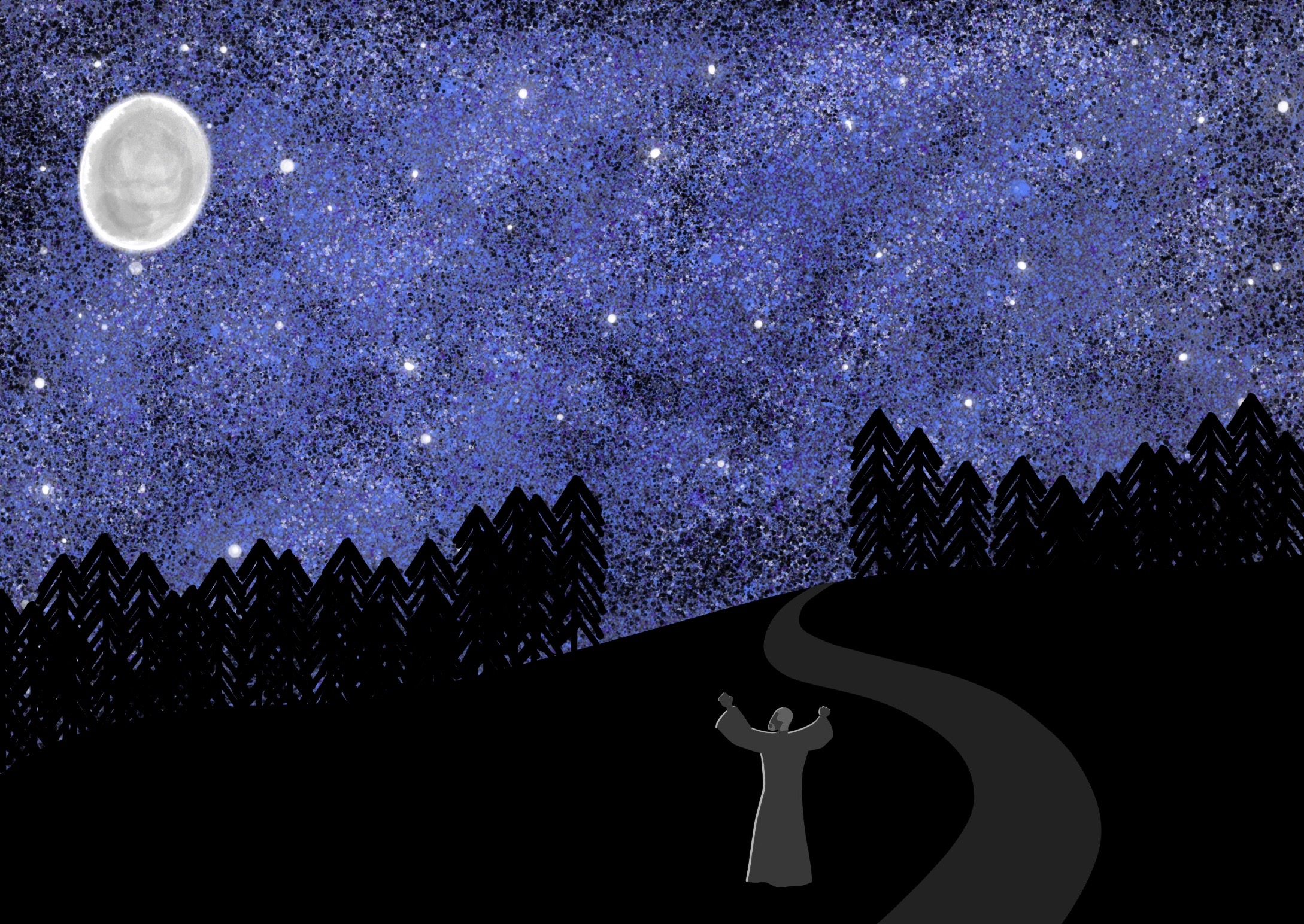 God has a plan for our families
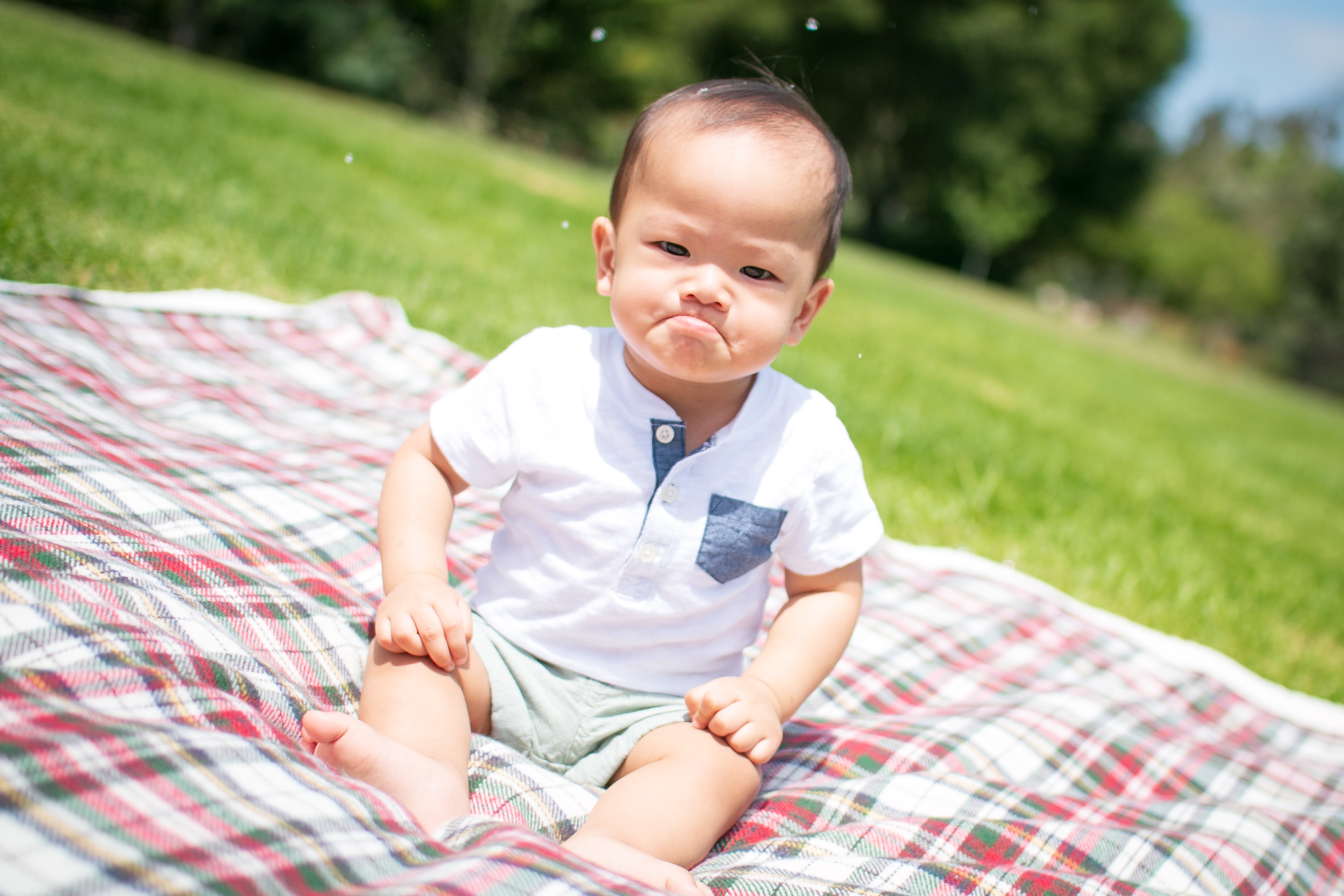 It’s not fair!!
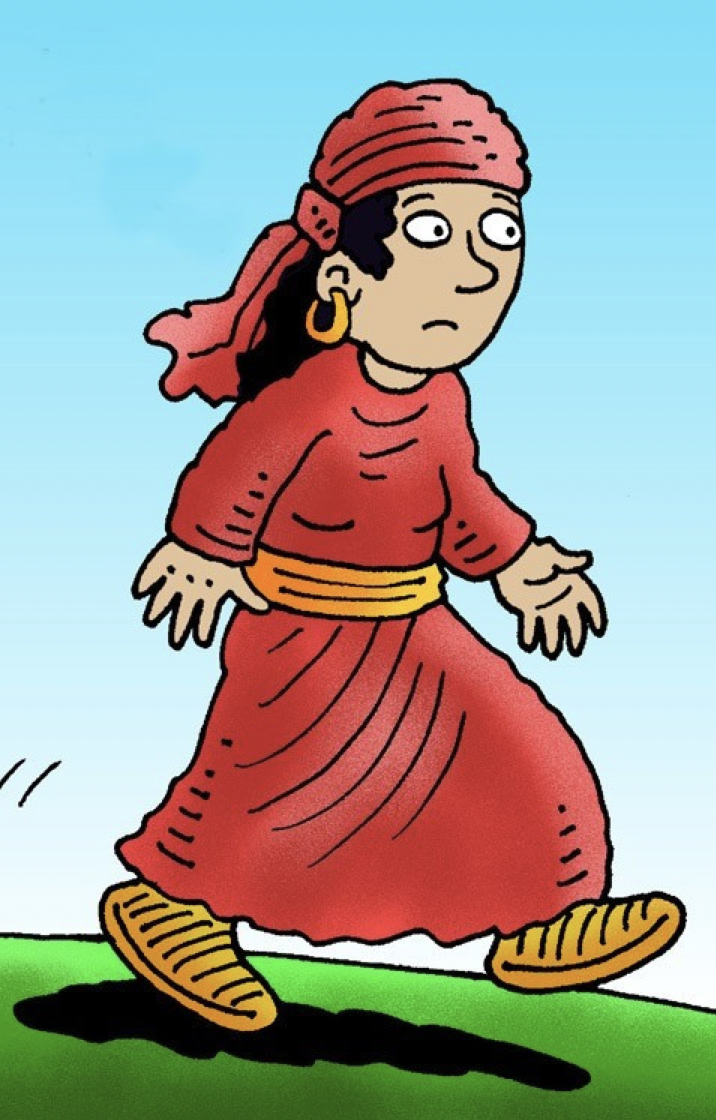 Mum
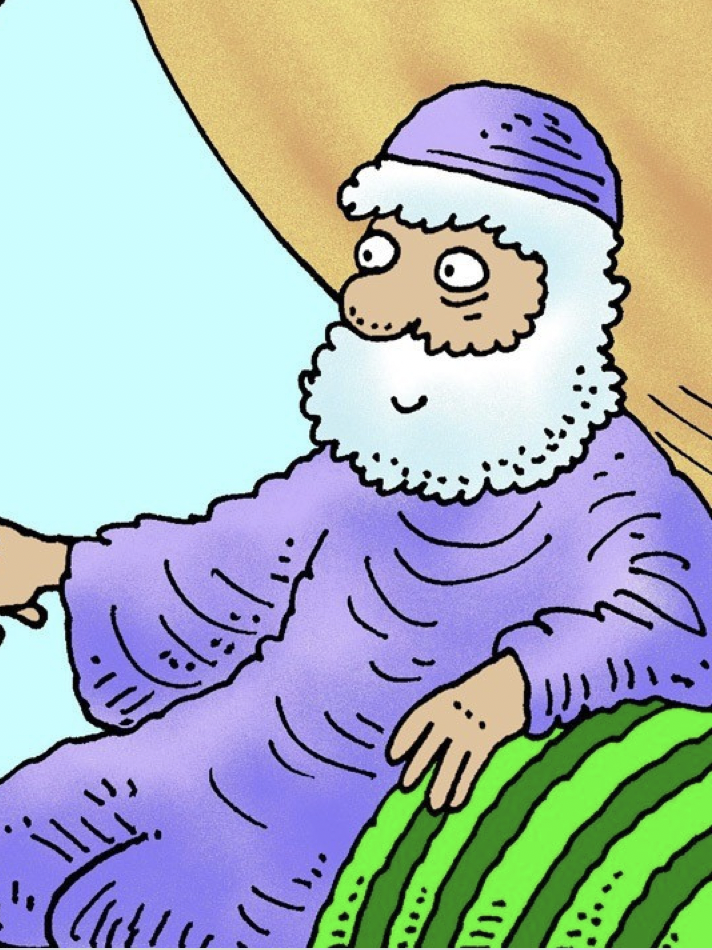 Dad
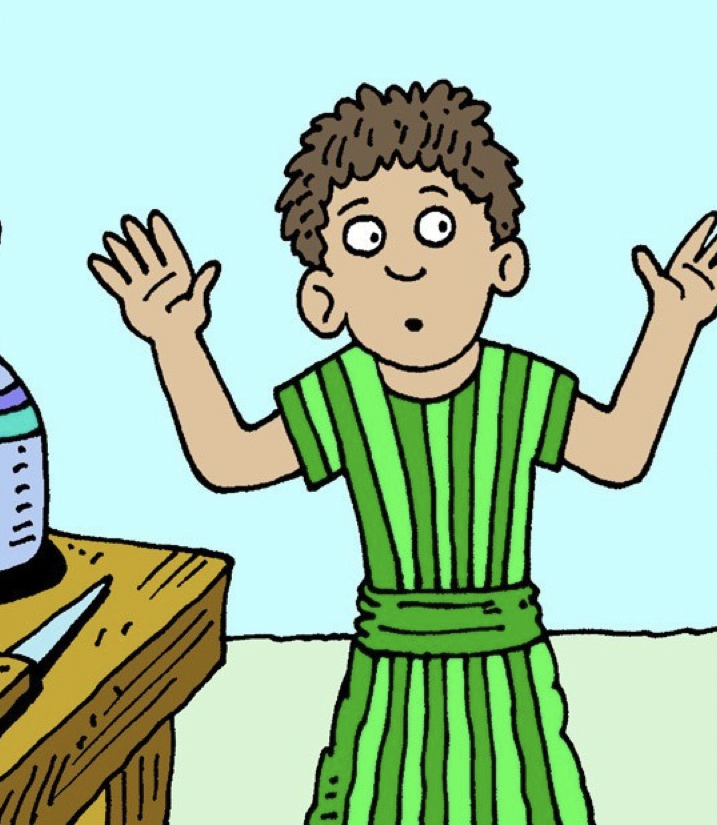 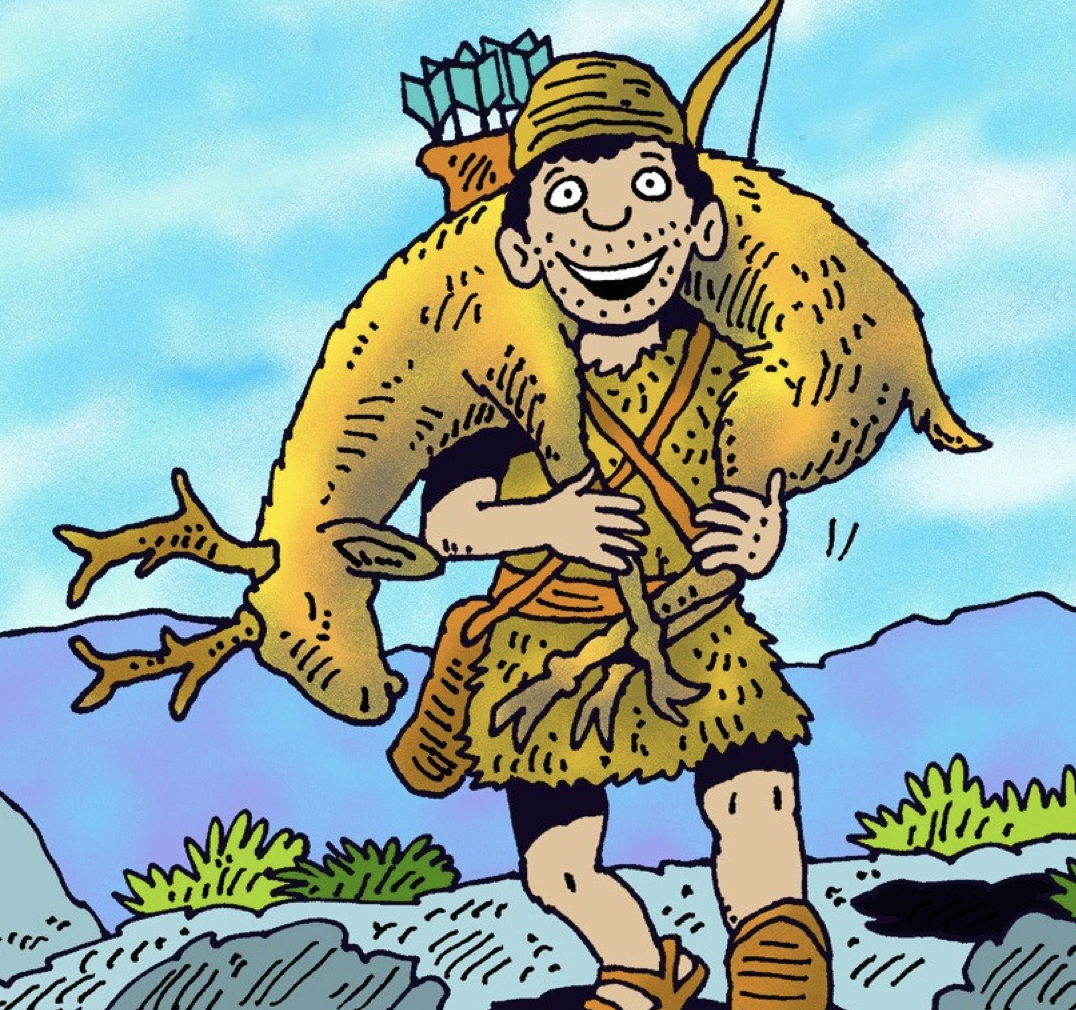 Sons / Twins
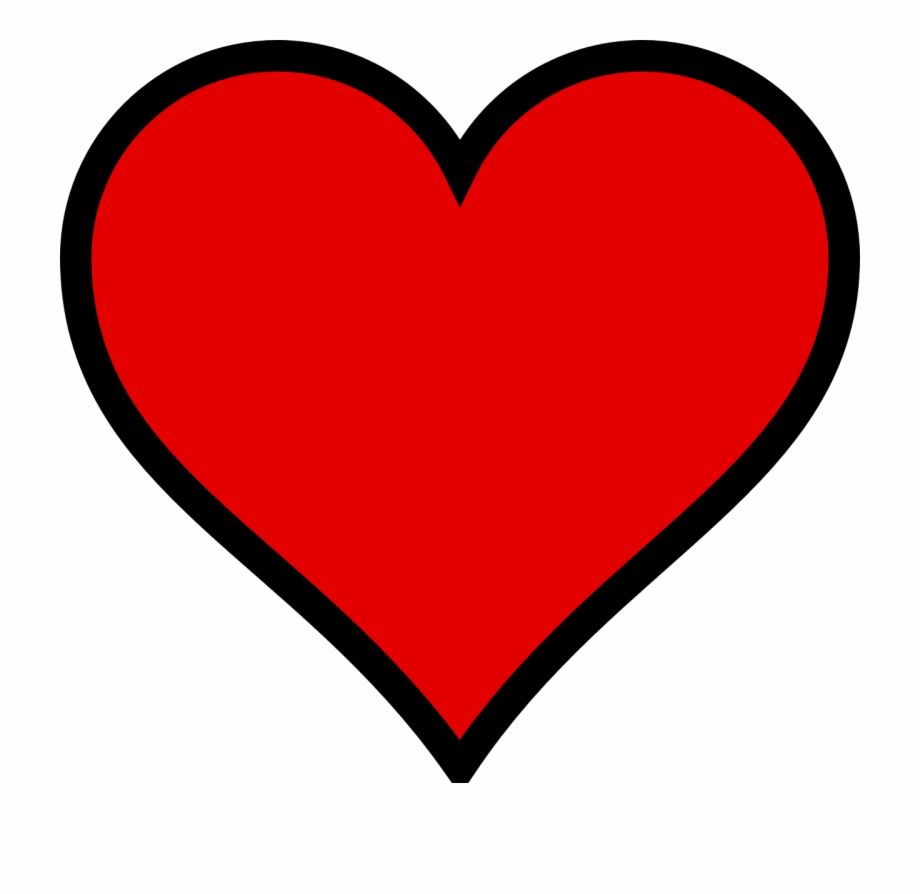 Issac loved Esau
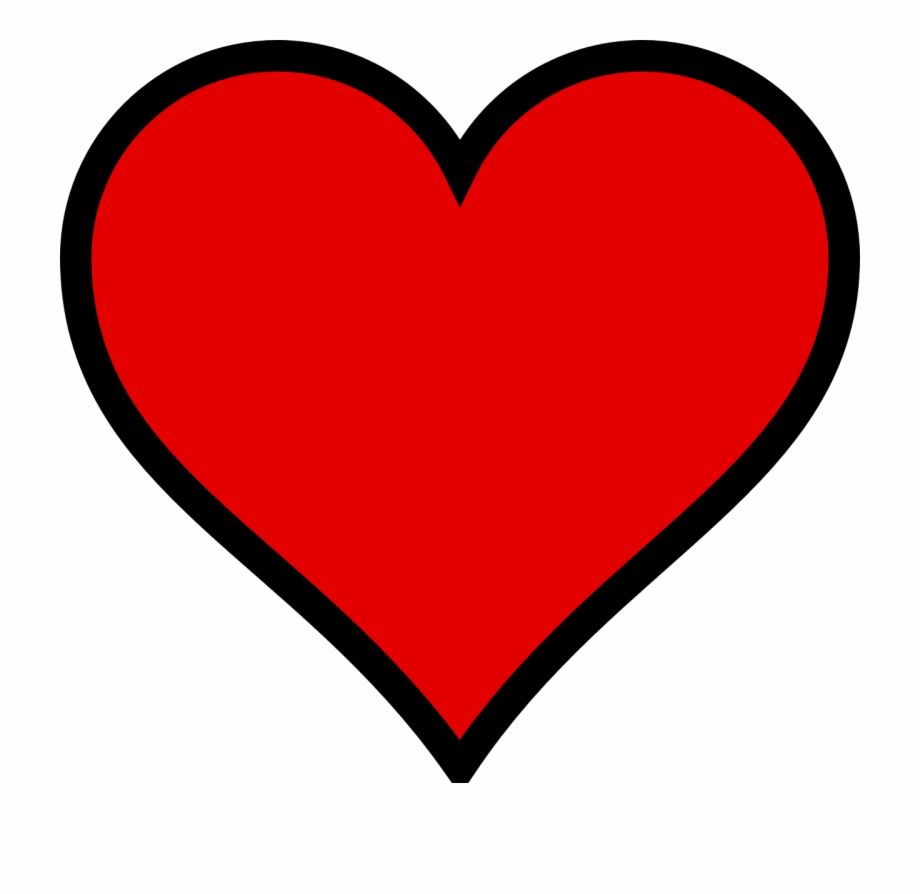 Rebekah loved Jacob
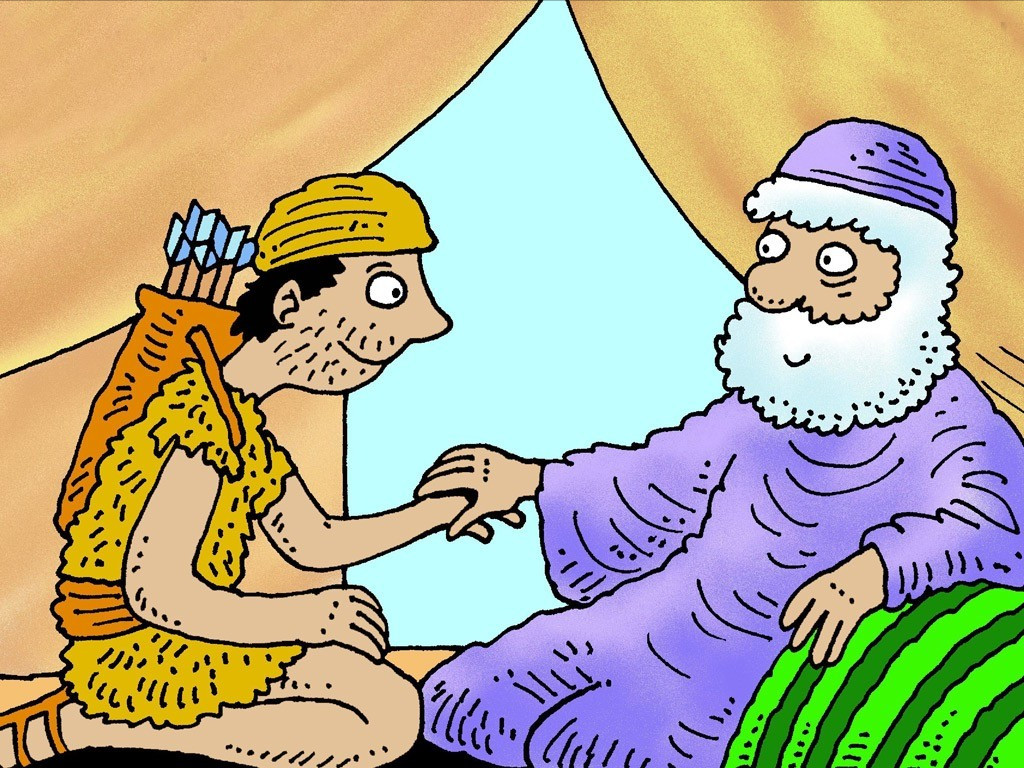 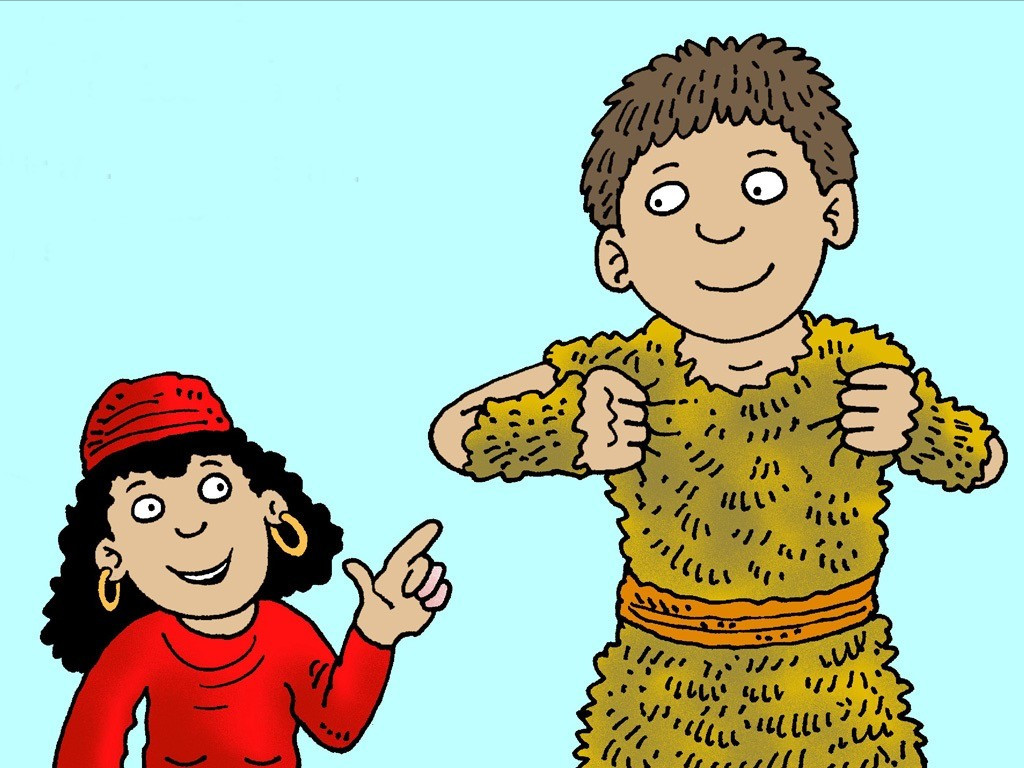 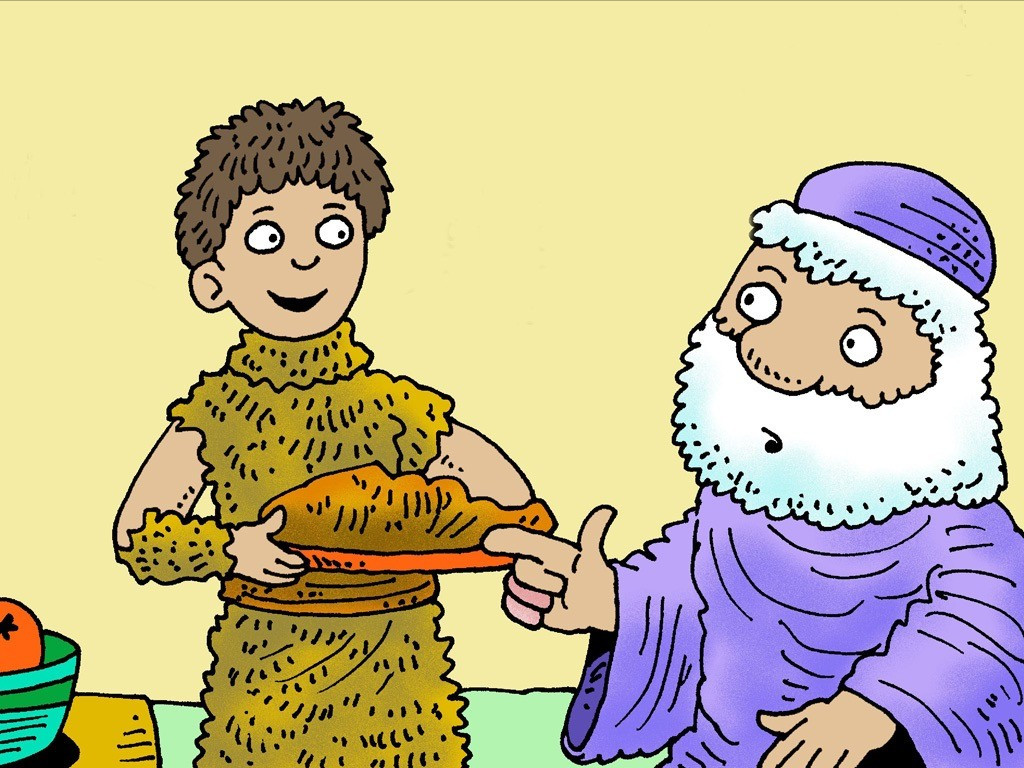 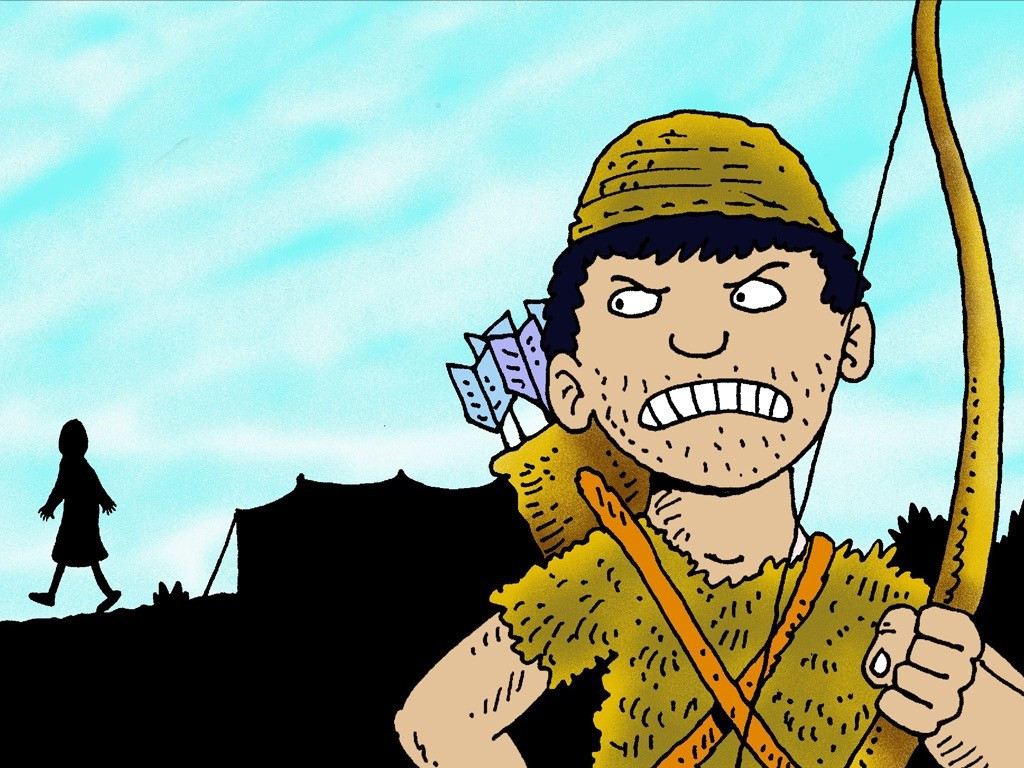 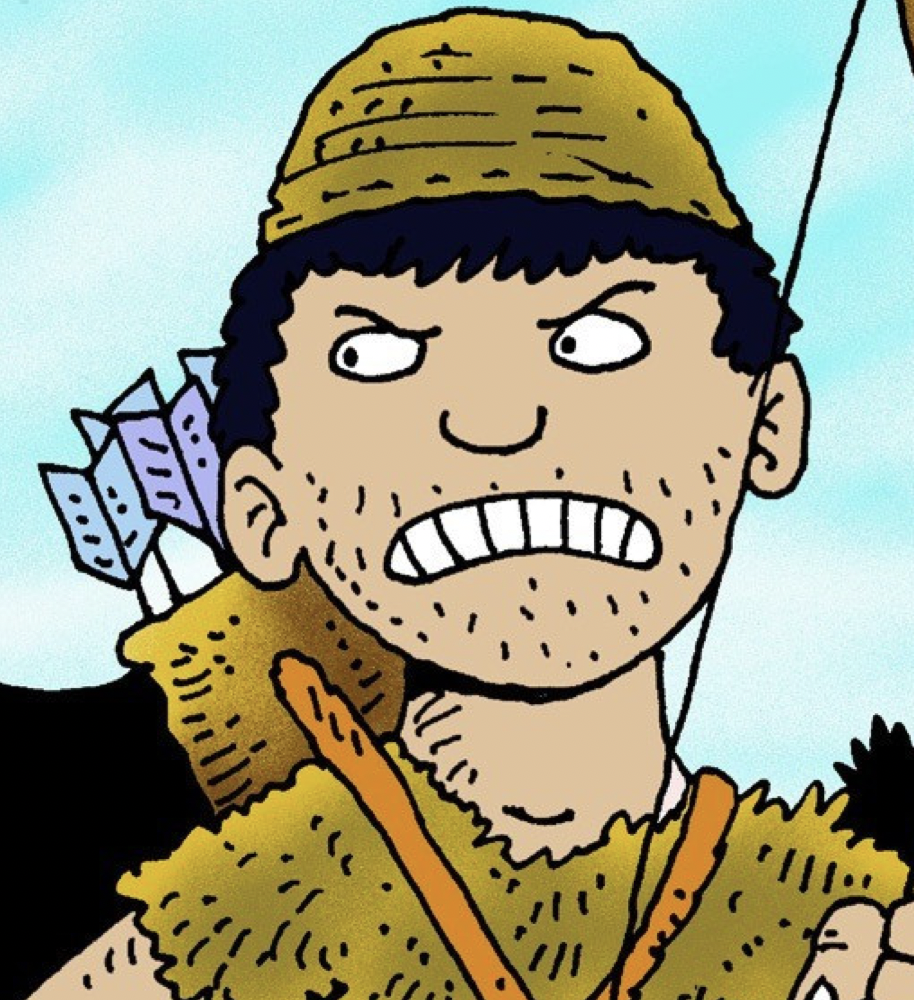 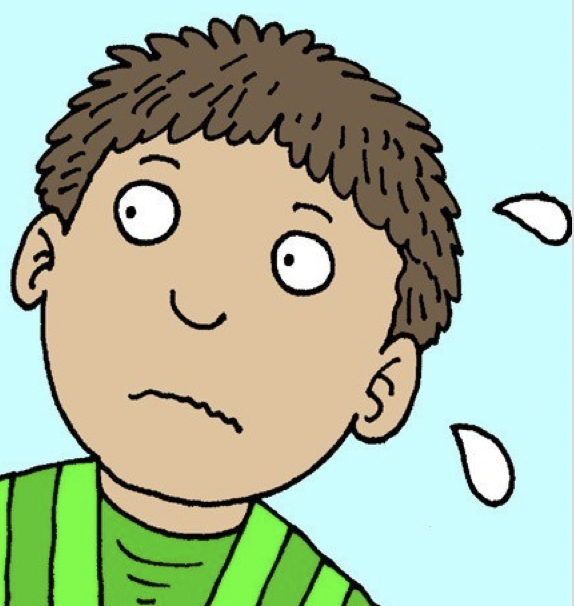 It’s not fair
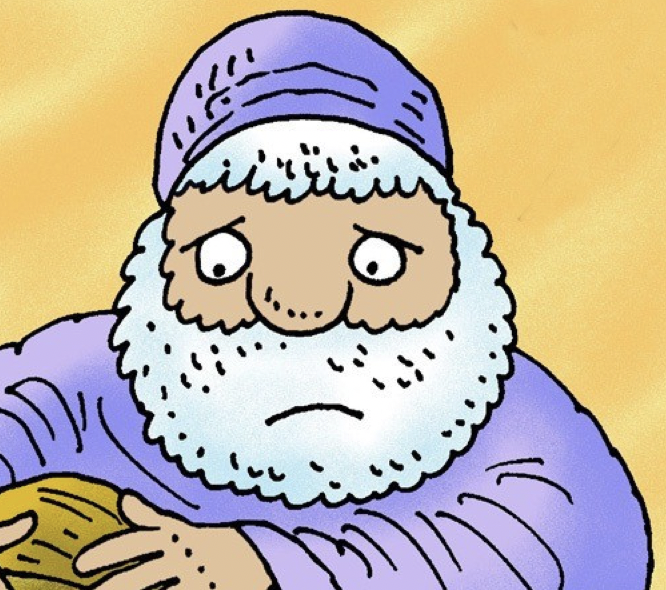 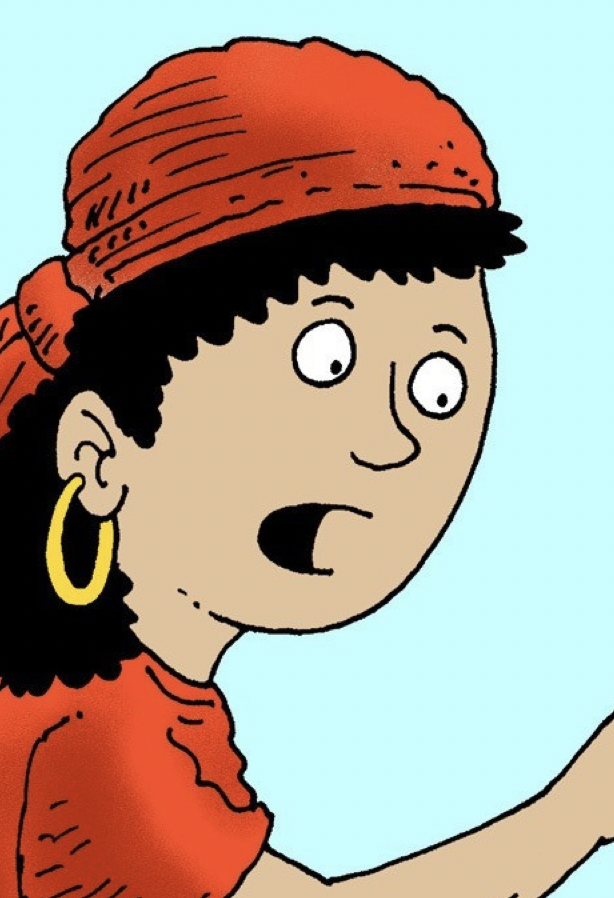 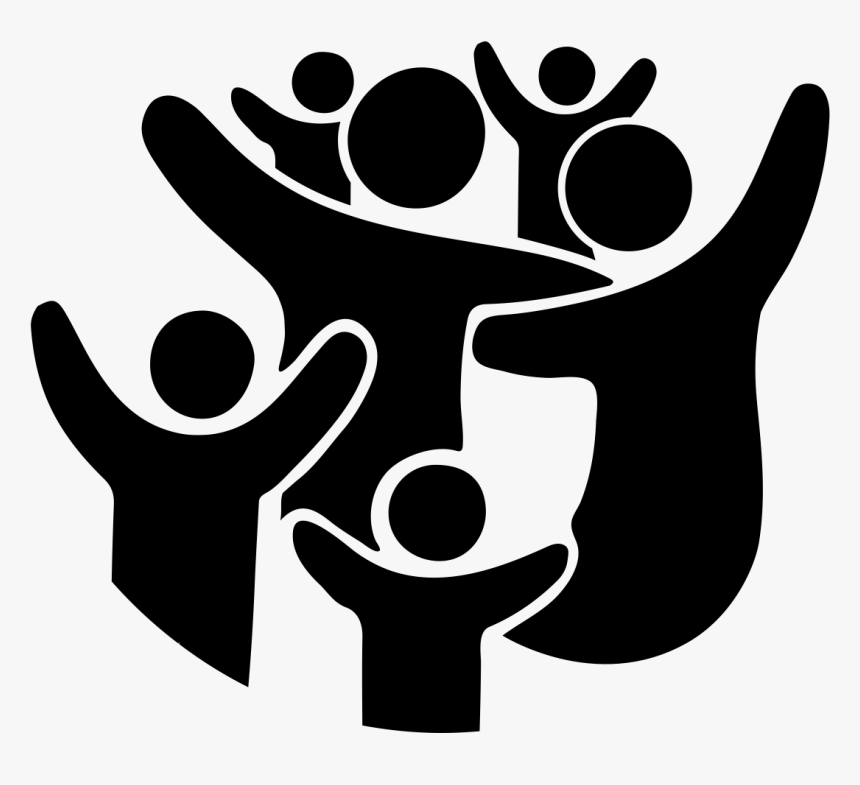 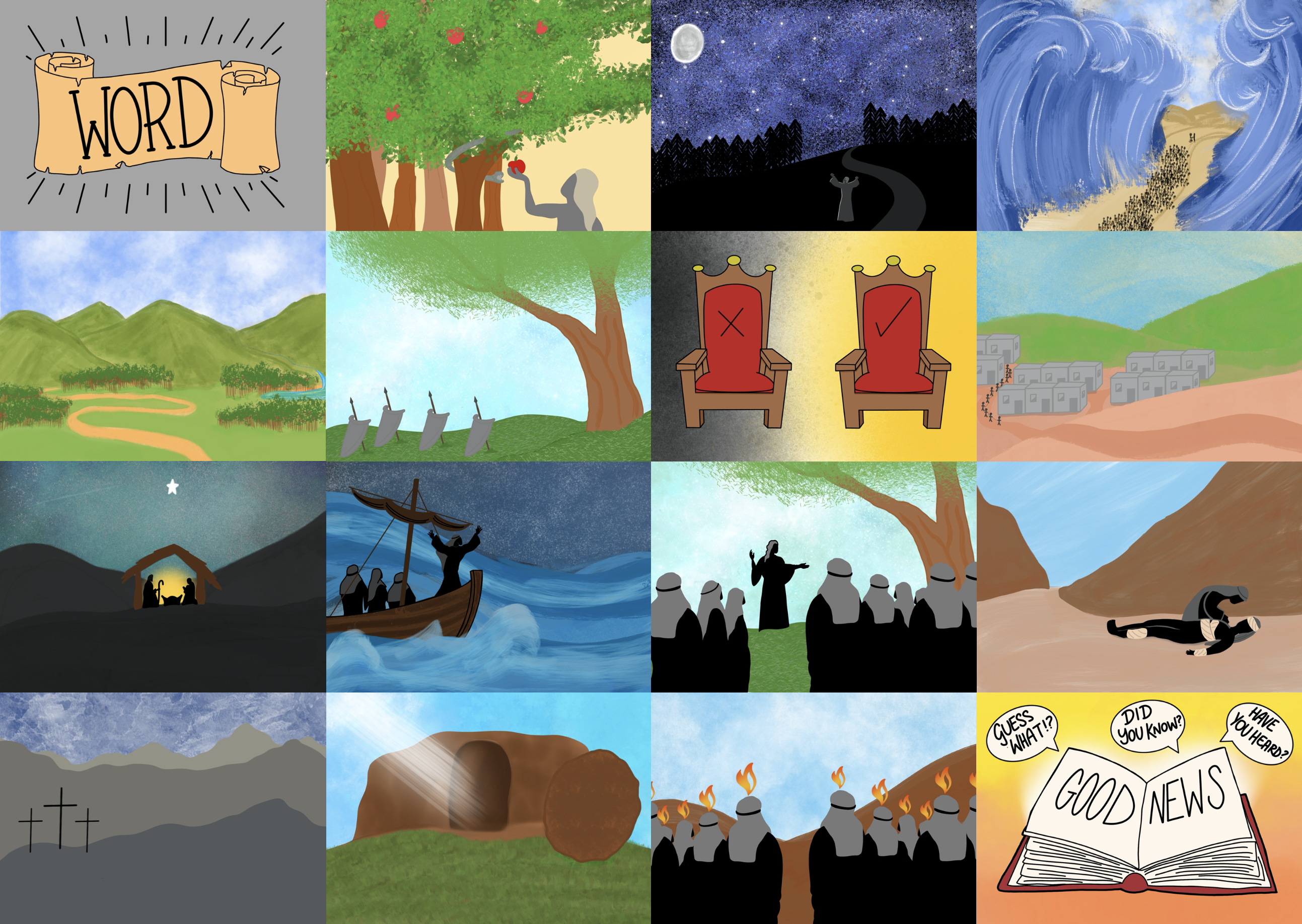 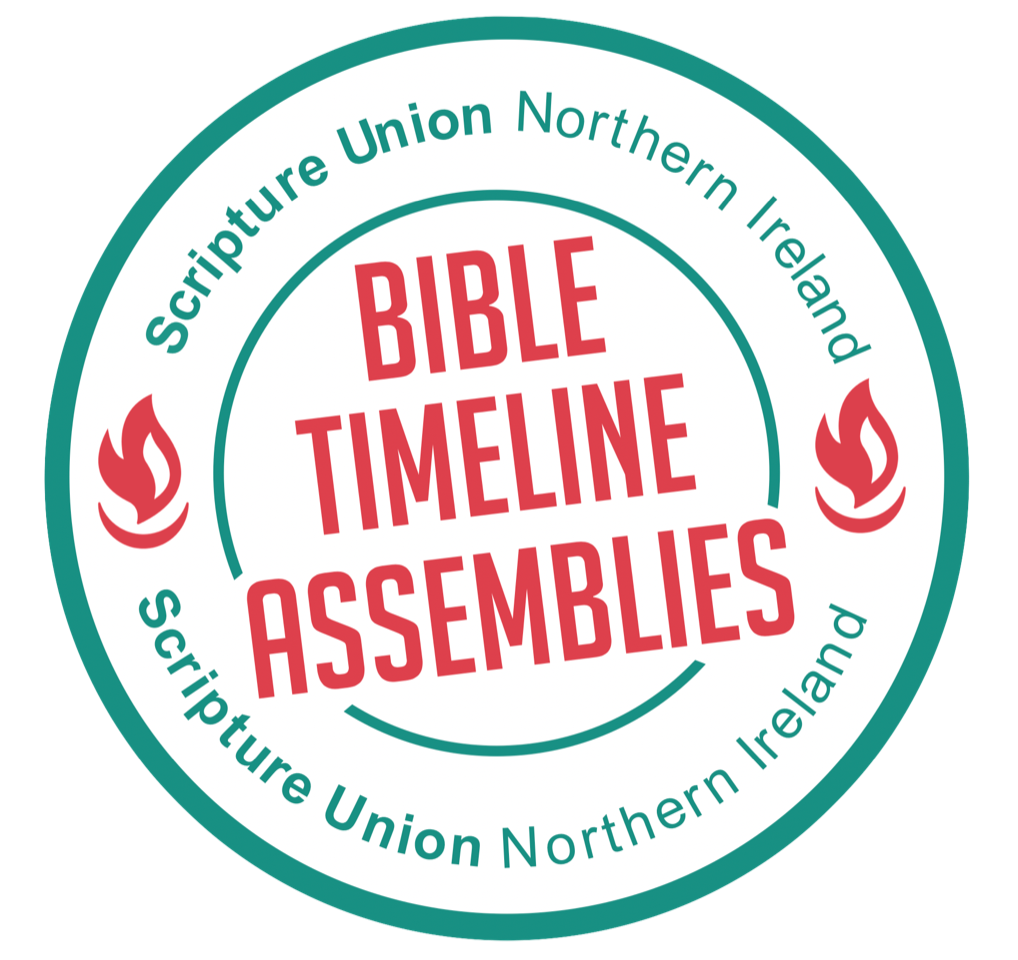 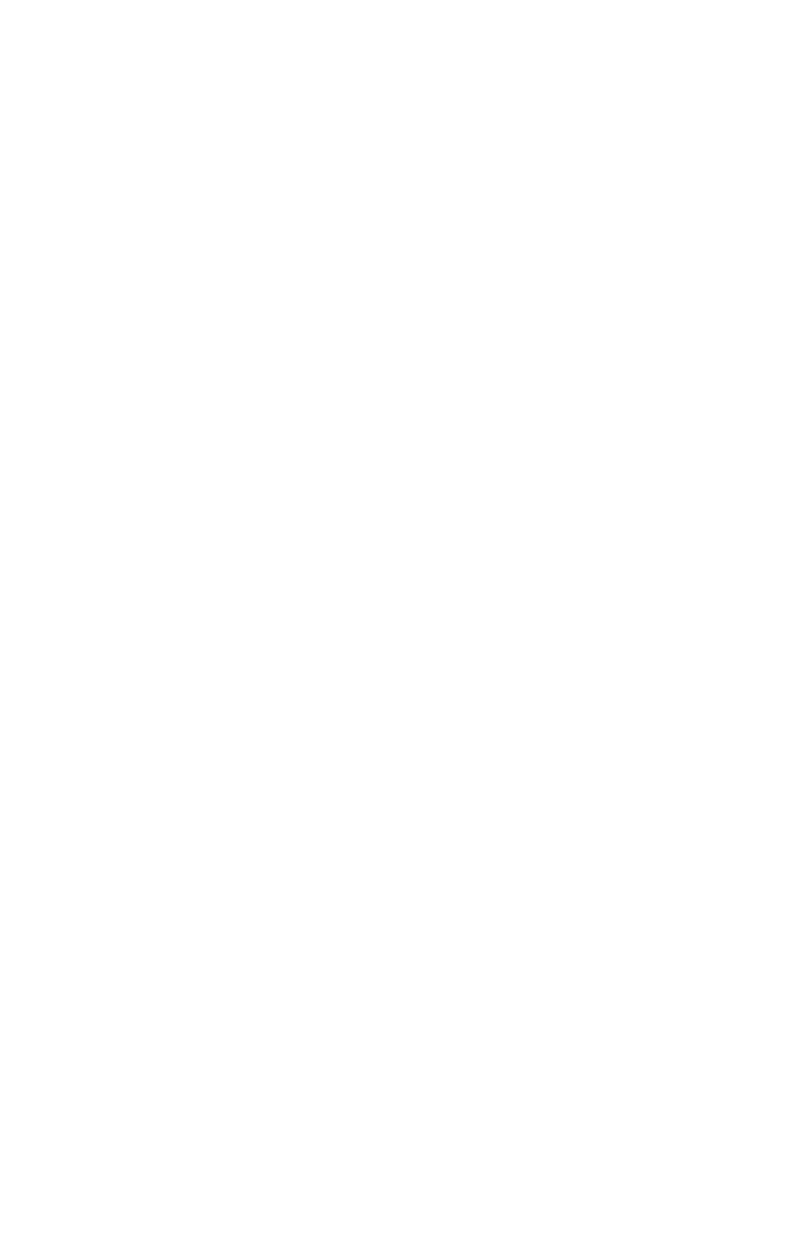